EEN MAAL
單人餐廳創業企劃書
1
餐飲業市場分析
2
營運模式與目標
3
競爭者分析
4
消費者分析
5
行銷策略
6
公司經營概況
01
餐飲業市場分析
產業發展趨勢
本餐廳的利基點
產業發展趨勢
單位(人)
男女單身且未婚的人數逐年提高
年
102-106年 男女單身且未婚統計表
產業發展趨勢
餐廳的利基點
現今社會生活結構發生變化
「對自己好一點」成為流行
營養健康方便外食族的服務
02
營運模式與目標
目標市場
經營特色
產業發展趨勢
主要目標顧客
經營特色
新興產業
不限時間
健康餐點
舒適環境
北歐風格
03
競爭者分析
五力分析
SWOT分析
SWOT分析
適合單人
適合讀書，工作、用餐
貼心服務及空間
成本較難壓低
觀念衝突
S
W
O
T
旅人、外地求學學生及出差人士
厭倦油膩選擇健康飲食的消費者
主題特色的餐廳
便利超商業者 
其他餐廳提供的創新服務
04
消費者分析
消費意願分析
單人餐廳特質分析
消費意願分析
約有七成五的人對本餐廳有一定的消費意願
單人餐廳特質分析
05
行銷策略
行銷策略分析表
行銷策略分析表
開幕慶打折優惠

擅用網站 優惠券，

舉辦主題活動 

交友聯誼
考慮成本、供需量及其他競爭者

制定低消額度
保有現有餐點
      研發新產品
 
配合各種節慶
      推出優惠套餐
自然環境與行政規劃

中壢海華商圈
推廣
產品
價格
通路
06
公司經營概況
公司願景
經營目標
企業成員 
企業名稱
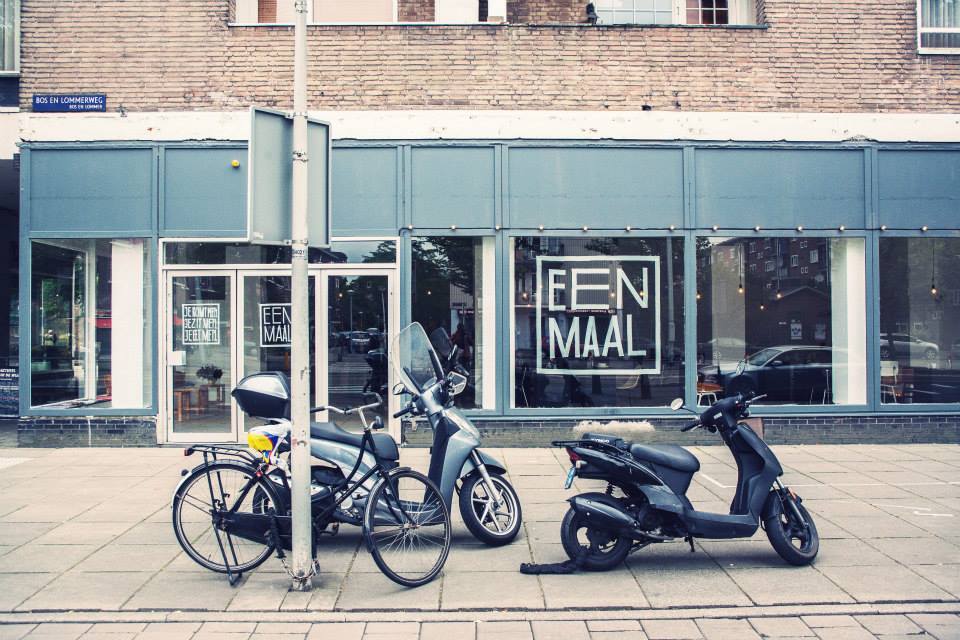 公司經營概況
短期 闖出知名度
中期 鞏固顧客群
         呈現顧客乾淨舒適
長期 造福單身族群
         增建單身飯店
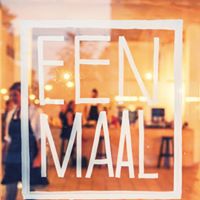 公司願景
創新為動力
替單身族服務
尊重、肯定的精神
經營目標
共10人
總經理
店長
副店長
廚師
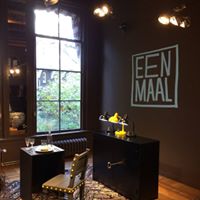 企業名稱
企業成員
荷蘭語代表
「一次一餐」
one time one meal」
THE END
單人餐廳創業企劃書